Keseimbangan cairan dan elektrolit
diyah.candra@gmail.com
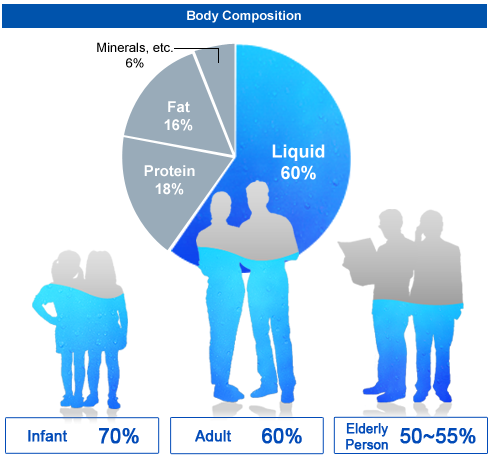 diyah.candra@yahoo.com
2
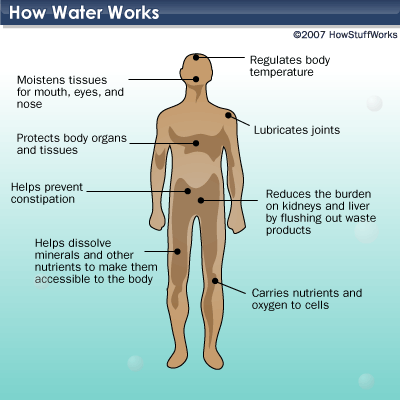 diyah.candra@yahoo.com
3
Fungsi cairan dalam tubuh
diyah.candra@yahoo.com
4
Masa tubuh total
ICF (Intra cellular fluid) = CIS  (cairan intra selular)
ECF (extra cellular fluid) = CES (cairan ekstra selular)
40%
Solids
45%
Solids
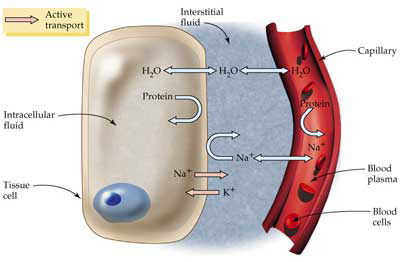 2/3 ICF
55%
Fluids
60%
Fluids
Cairan interstisial
80%
1/3 ECF
20%
Plasma/cairan intravaskular
Perempuan
Laki-laki
5
Cairan ekstra seluler
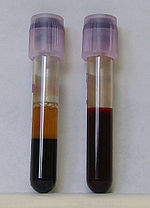 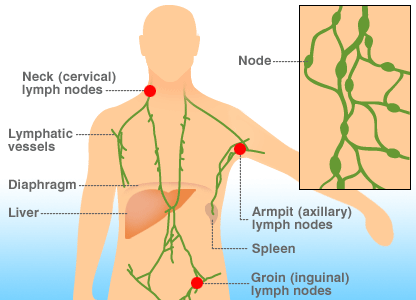 Plasma
Cairan Intersisial:
Cairan limfe
Cairan serebrospinal
Cairan synovial
Aquaeous humor & vitreous body
Endolimfe, perilimfe
Cairan pleura, pericardium, peritonium
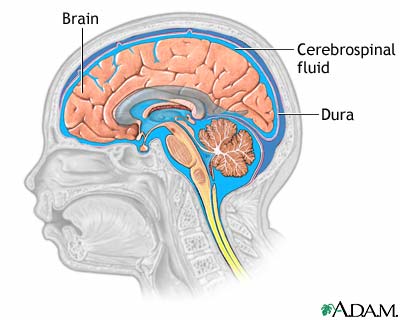 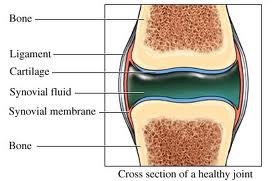 diyah.candra@yahoo.com
6
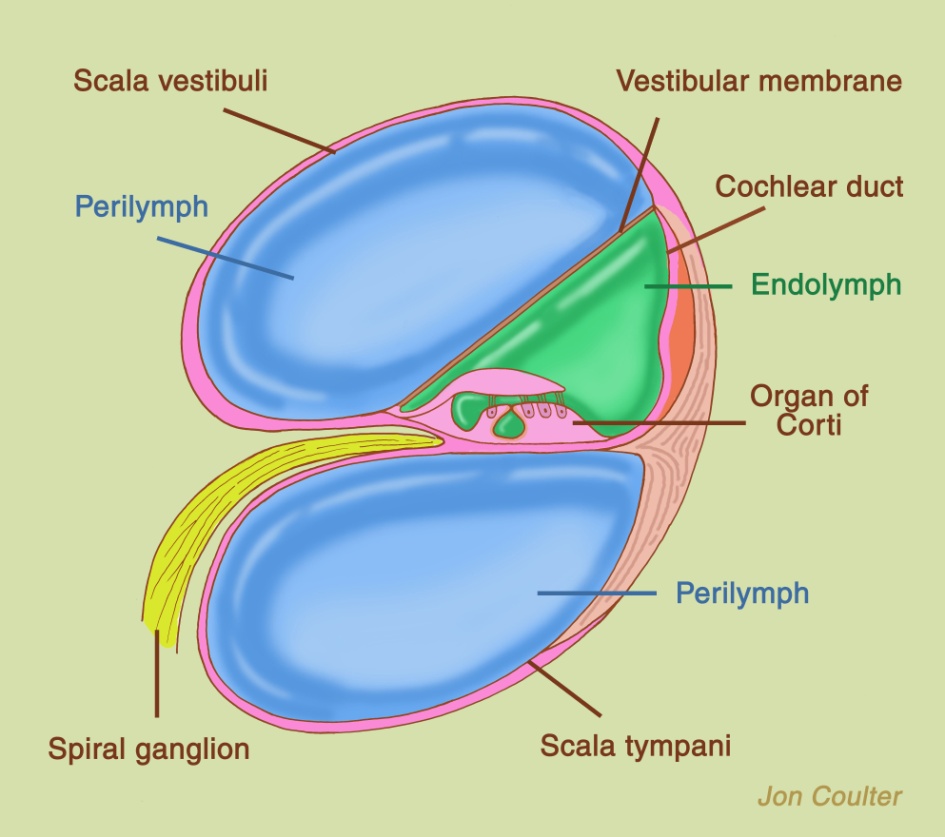 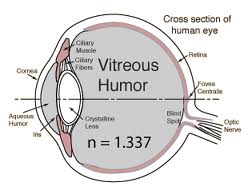 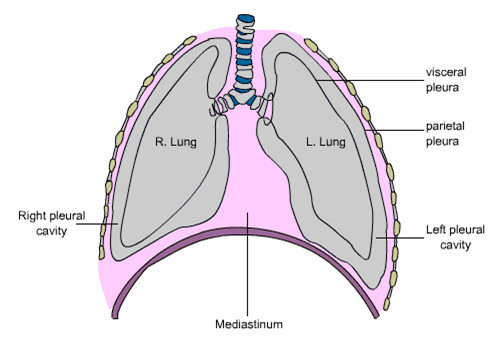 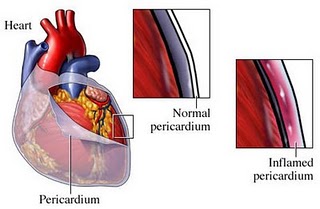 diyah.candra@yahoo.com
7
8
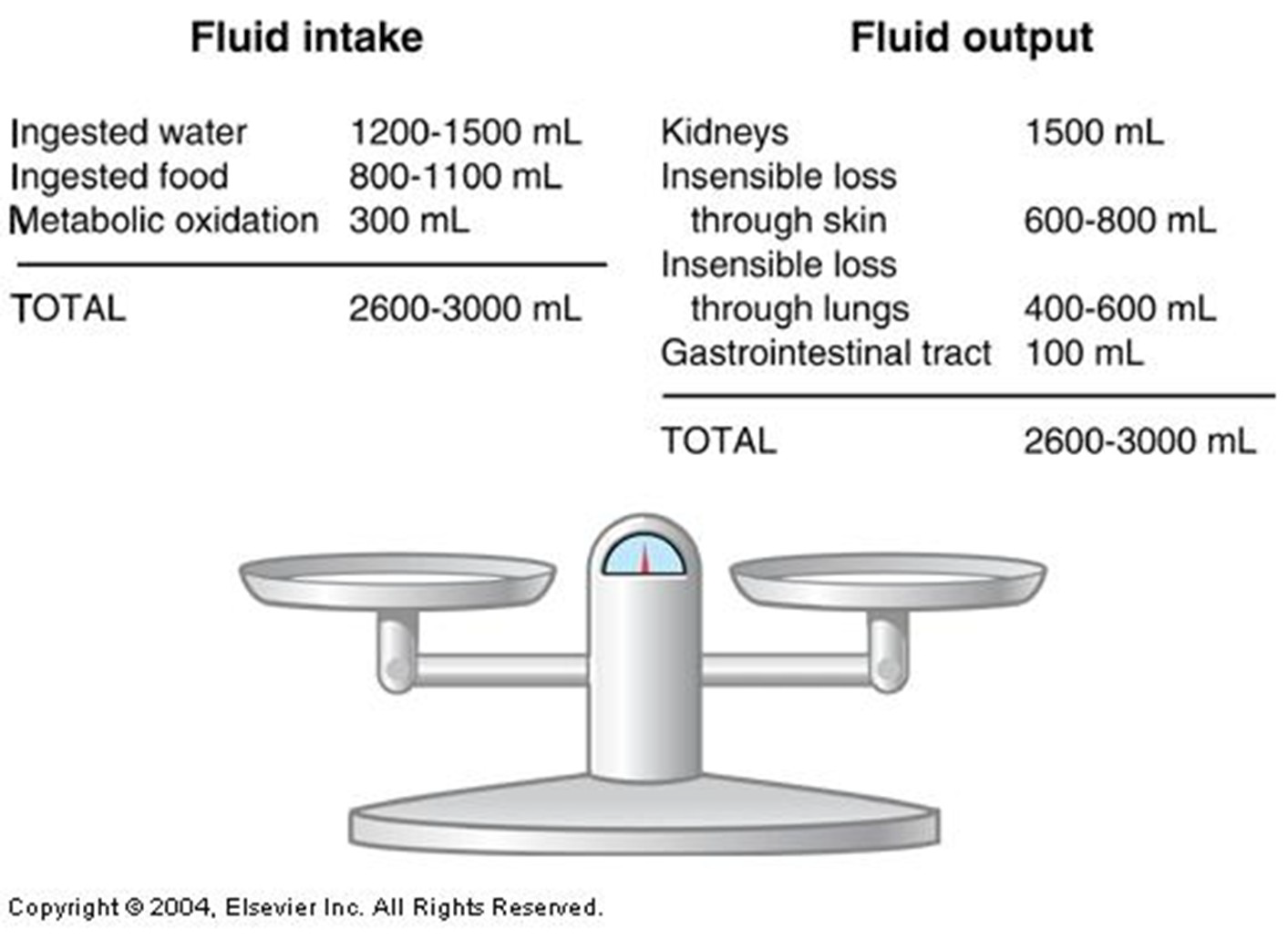 9
Insensible water loss
IWL merupakan Kehilangan cairan melalui kulit (difusi) & paru.

Untuk mengetahui “Insensible Loss (IWL)” dapat menggunakan penghitungan sebagai berikut : 
DEWASA	= 15 cc/kg BB/hari
ANAK	= (30 – usia (th)) cc/kg BB/hari
	Jika ada kenaikan suhu :
IWL		= 200 (suhu badan sekarang – 36.8C)
diyah.candra@yahoo.com
10
Komposisi cairan tubuh (1)
Air sebagai pelarut (solvent)
Larutan (solute)
Elektrolit
Substansi yang berdisosiasi (terpisah) di dalam larutan; dan akan menghantarkan arus listrik.
Kation
Ion-ion yang bermuatan positif.
Kation utama ekstrasel adalah Na+
Kation utama intrasel adalah K+
diyah.candra@yahoo.com
11
Komposisi cairan tubuh (2)
Anion
Ion-ion yang bermuatan negatif.
Anion ekstraseluler utama adalah Clˉ
Anion intraseluler utama adalah PO4-
Non elektrolit
Substansi yang tidak berdisosiasi di dalam larutan.
Contohnya:
Glukosa
Urea
Kreatinin
Bilirubin
diyah.candra@yahoo.com
12
Komposisi ion pada cairan tubuh
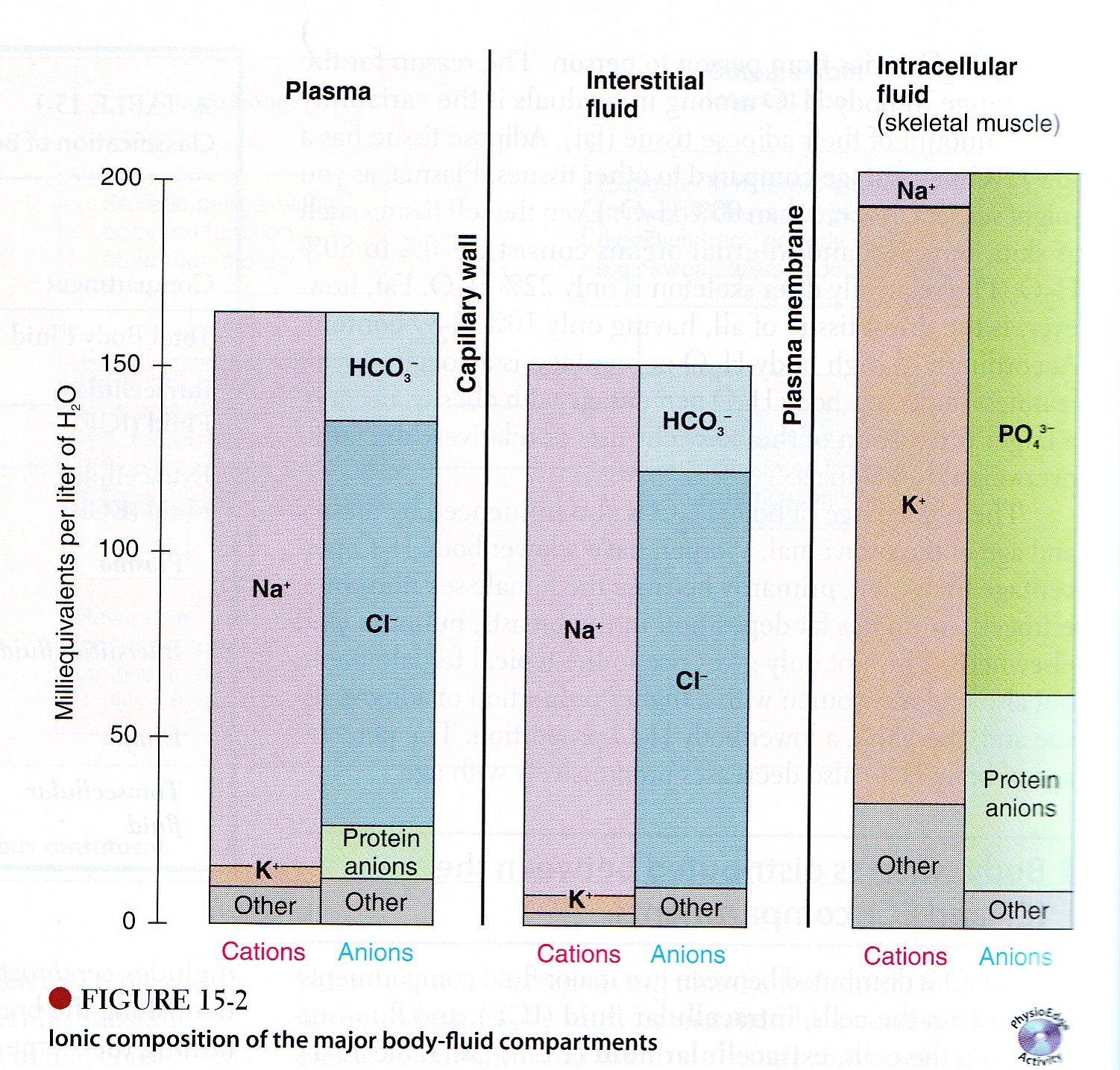 13
Konsentrasi Elektrolit & Anion Protein di Plasma, Cairan Interstisial, dan Cairan Intrasel
mEq/L
Plasma
Cairan interstisial
Cairan intra sel
175

150

125

100

75

50

25

0
142  145
140
100 117  3
2  2 100
20 2  50
2  2  35
24 27 15
1 1 20
10
5  3  0.2
4 4
Na+         K+       Ca+2   Mg+2    Cl-    HCO3-  HPO42-   SO42-   Anion
Fungsi ion dari elektrolit
Kontrol osmosis air
Keseimbangan asam basa
Aliran listrik: potensial aksi (pada neuron)
Kofaktor enzim

Cairan ekstrasel	: Na+ & Cl-
Cairan intrasel	: K+, protein, HPO42-
diyah.candra@yahoo.com
15
Fungsi natrium dan kalium
Natrium
Kalium
Mempengaruhi ½ osmolalitas dari CES.
Hipernatremia
Retensi cairan dalam tubuh.
Hiponatremia
Ekskresi cairan meningkat.
Resting membran potensial dan repolarisasi.
diyah.candra@yahoo.com
16
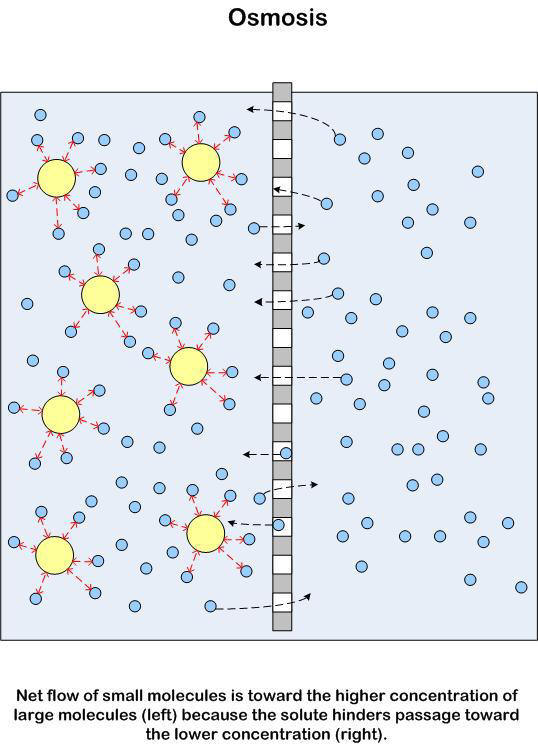 Perpindahan cairan dan elektrolit
OSMOSIS
Perpindahan air dari konsentrasi zat terlarut rendah ke konsentrasi zat terlarut tinggi

Osmolaritas adalah ukuran konsentrasi suatu larutan

Isotonus adalah konsentrasi larutan sama dengan plasma darah
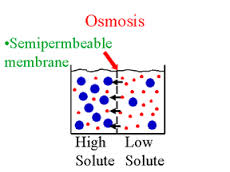 diyah.candra@yahoo.com
17
DIFUSI vs OSMOSIS
diyah.candra@yahoo.com
18
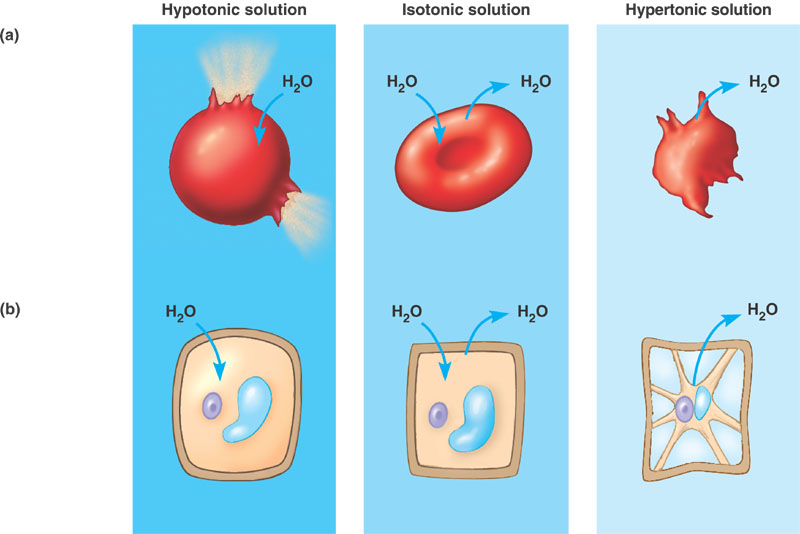 diyah.candra@yahoo.com
19
Perpindahan cairan dan elektrolit
TRANSPORT AKTIF
Perpindahan molekul dari tekanan/konsentrasi rendah ke konsentrasi tinggi dengan menggunakan energi.
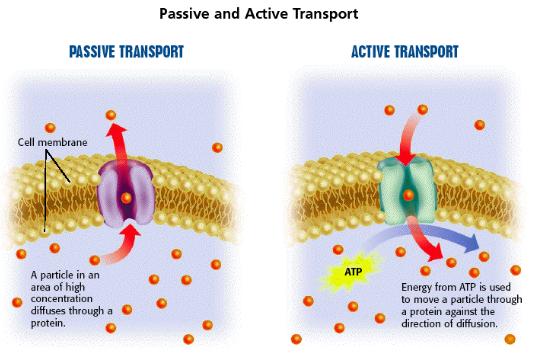 diyah.candra@yahoo.com
20
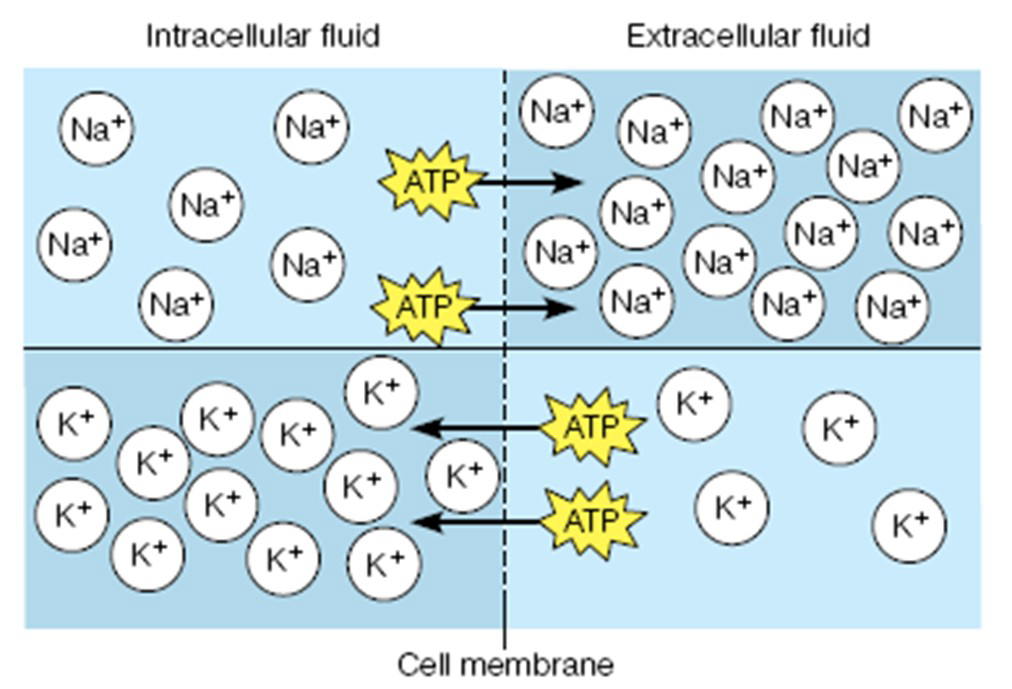 diyah.candra@yahoo.com
21
Perpindahan cairan dan elektrolit
FILTRASI
Adalah merembesnya suatu cairan melalui selaput permeable. 
Arah perembesan adalah dari daerah dengan tekanan yang lebih tinggi ke daerah dengan tekanan yang lebih rendah.
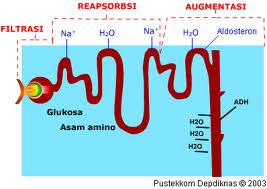 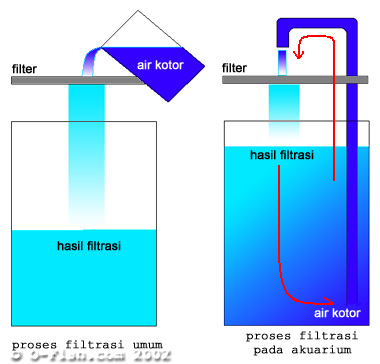 22
Filtration
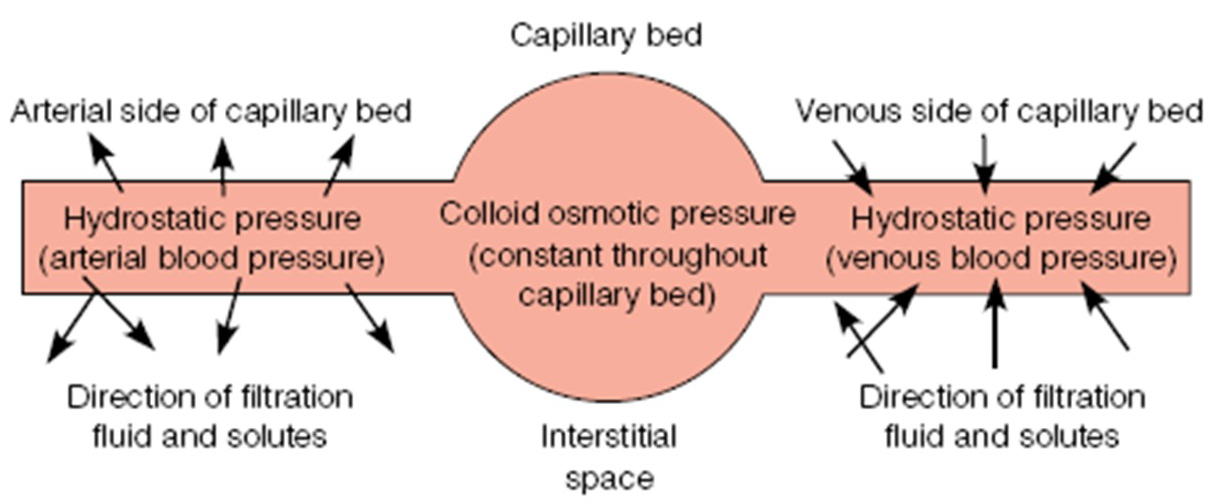 diyah.candra@yahoo.com
23
Tekanan cairan
Tekanan osmotik & onkotik
Tekanan osmotik: tekanan untuk mencegah aliran osmotik cairan
Tekanan onkotik: gaya tarik s/ koloid agar air tetap berada dalam plasma darah di intravaskular
Tekanan hidrostatik ( filtration force)tekanan yang digunakan oleh air dalam sistem tertutup
faal_cairan-asam-basa/ikun/2006
24
Pengaturan keseimbangan cairan & elektrolit
Pengaturan volume cairan ekstrasel* Asupan cairan* Peranan Ginjal * Pengontrolan tekanan darah :  Hormon Atriopeptin (Atrial Natriuretic peptide) * Pengontrolan keseimbangan garam :  Sistem Renin-Angiotensin-Aldosteron 
Pengaturan osmolaritas cairan ekstrasel* Perubahan osmolaritas di nefron* Peranan vasopressin/Anti Diuretik Hormon (ADH)
faal_cairan-asam-basa/ikun/2006
25
PENGATURAN VOLUME CAIRAN EKSTRASEL
faal_cairan-asam-basa/ikun/2006
26
27
Filtrasi, reabsorpsi, sekresi & ekskresi di nefron
28
Respons terhadap peningkatan tekanan darah
29
Respons terhadap penurunan tekanan darah
30
Peranan atriopeptin
31
Peranan renin-angiotensin-aldosteron
32
Respons terhadap asupan garam
33
PENGATURAN OSMOLARITAS CAIRAN EKSTRASEL
faal_cairan-asam-basa/ikun/2006
34
Perubahan osmolaritas di nefron
35
Peranan vasopresin
36
Mekanisme kerja vasopresin/ADH
37
Pengaturan neuroendokrin dalam keseimbangan cairan
Sistem saraf
Reseptor - Baroreseptor di arkus aorta & sinus karotis- Reseptor regang tekanan rendah di thorak 
Sistem saraf simpatis
Sistem endokrin- Angiotensin II   reabsorpsi Na- Aldosteron   reabsorpsi Na- Antidiuretic hormone (ADH)   reabsorpsi air- Atrial natriuretic peptide (ANP/atriopeptin)   ekskresi Na & air
38
Perubahan volume & osmolaritas cairan
39
Faktor-faktor yang mempengaruhi keseimbangan cairan & elektrolit
Umur
Suhu lingkungan
Diet
Stres
Penyakit
40